Italy – Jewel of the Mediterranean Part 7
More views of Tuscany
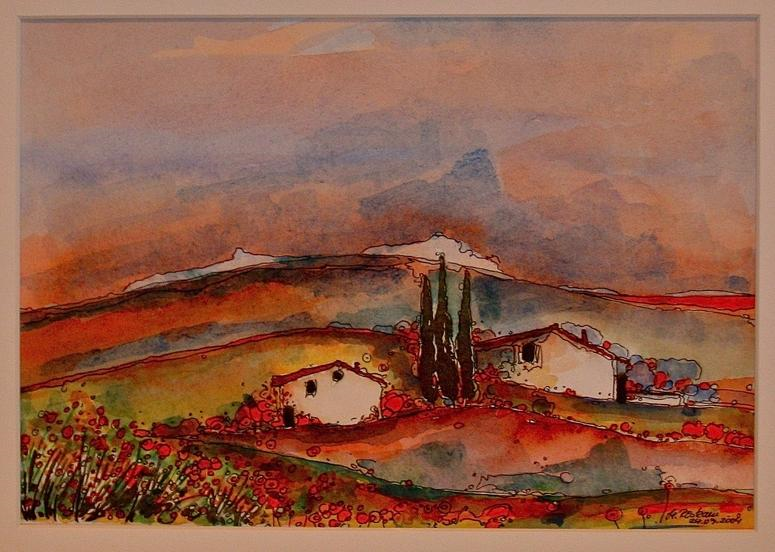 Tuscan Landscape
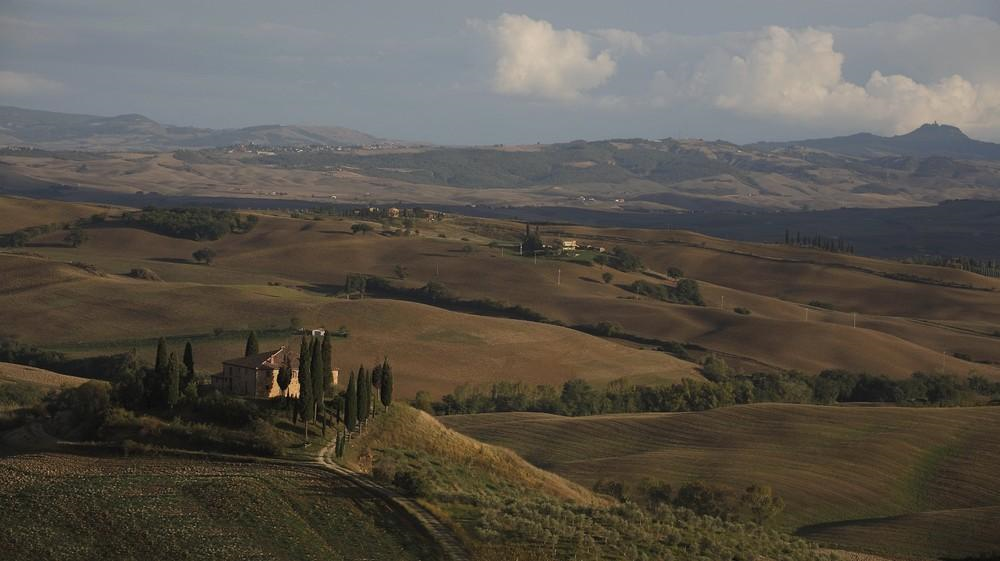 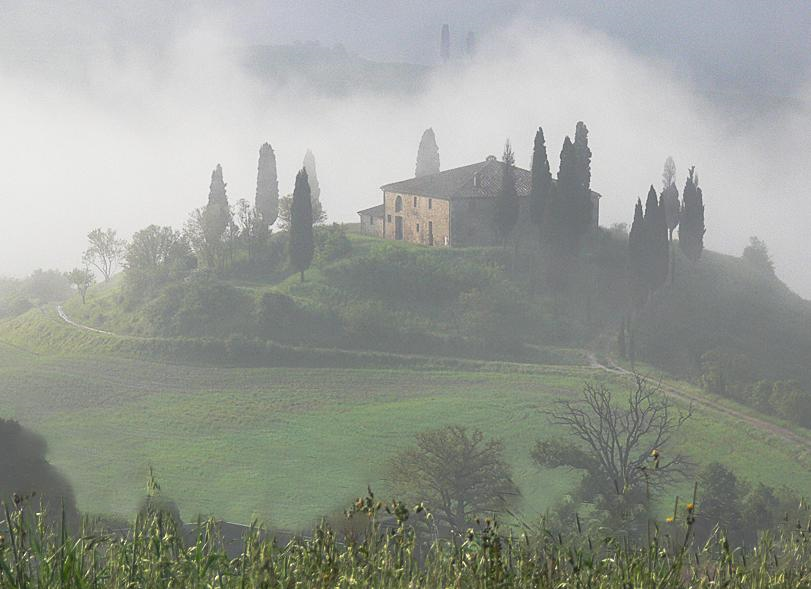 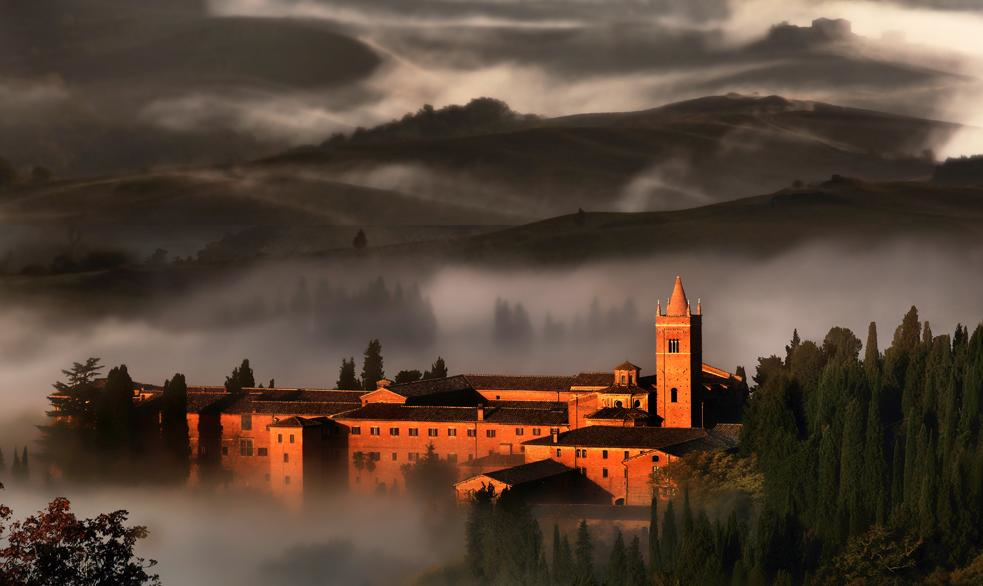 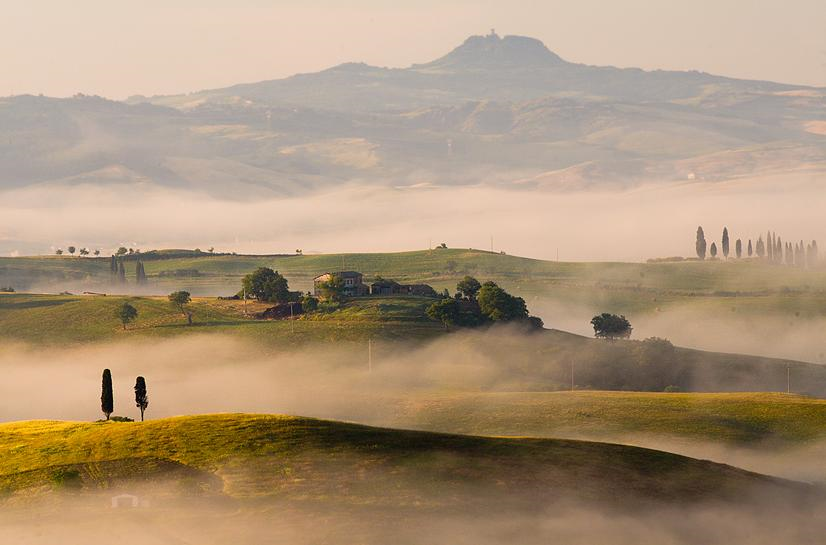 Ancona
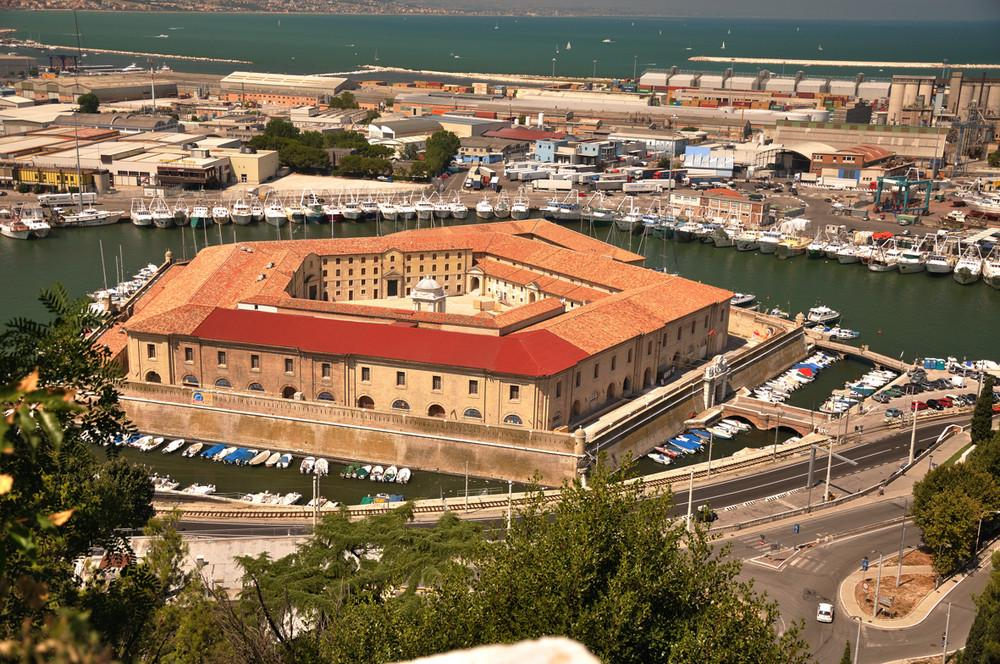 Loreto
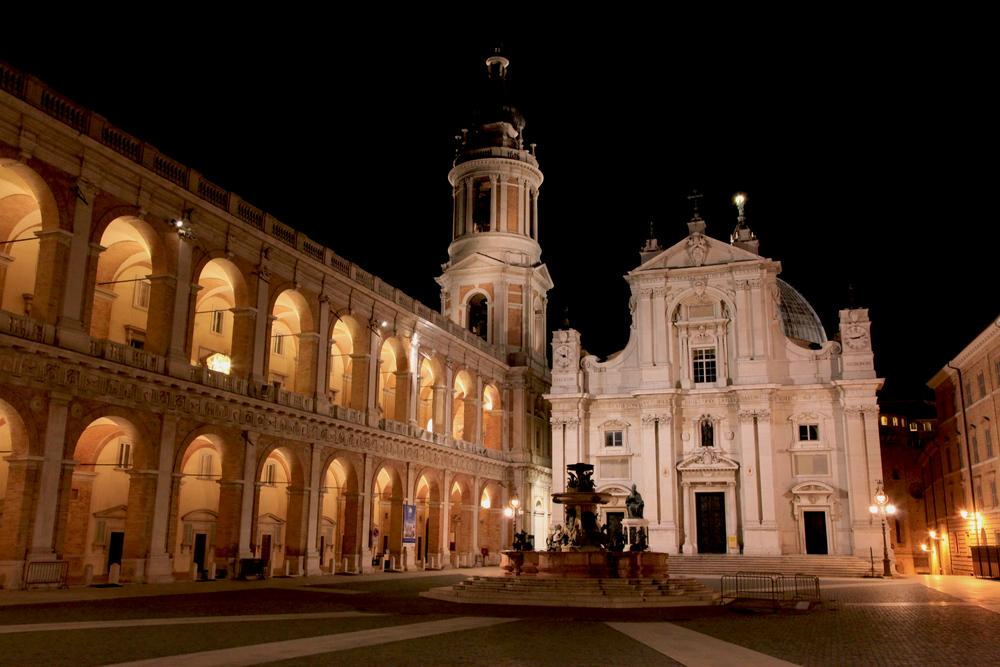 Magliano
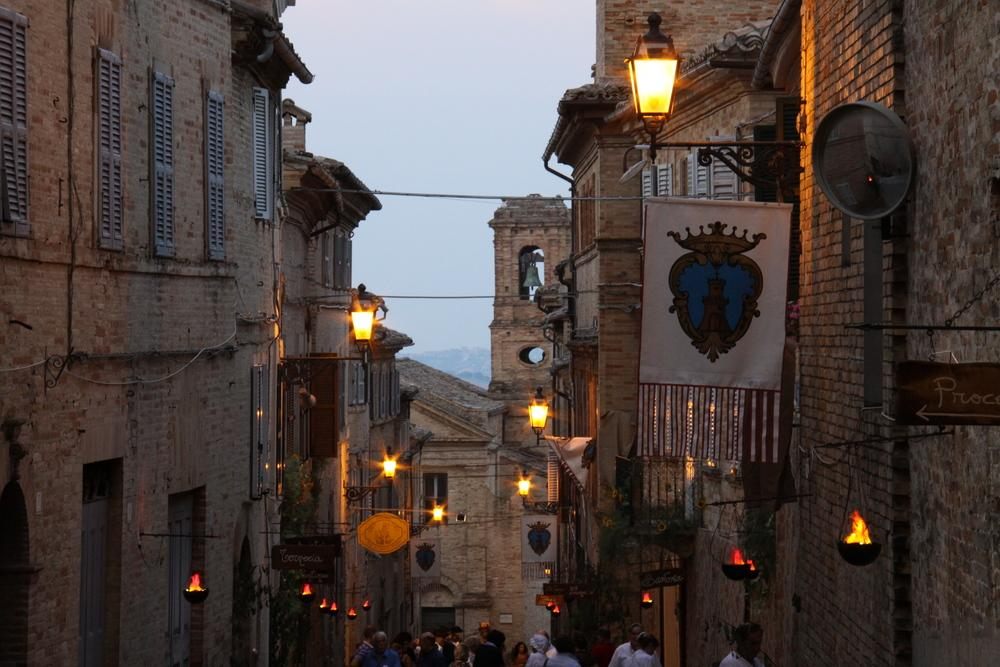 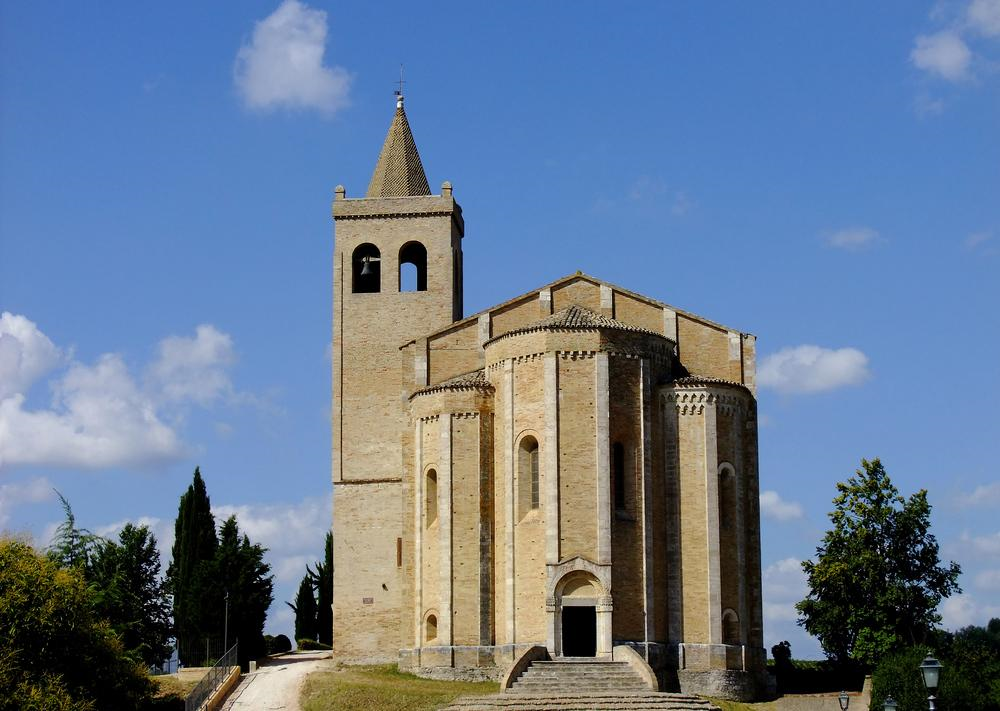 Offida
Tronto
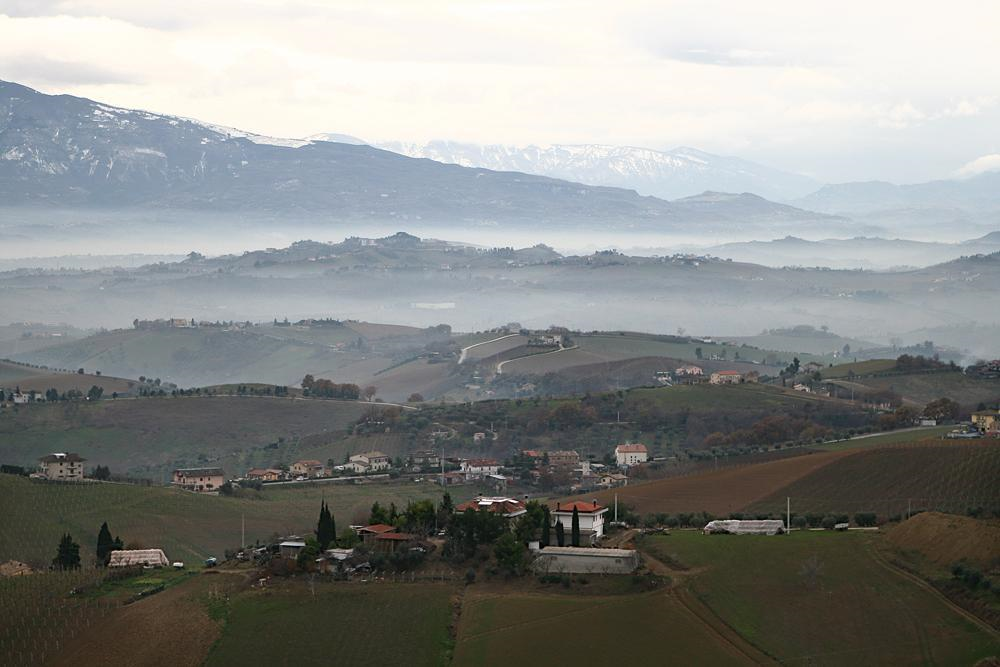 San Severino
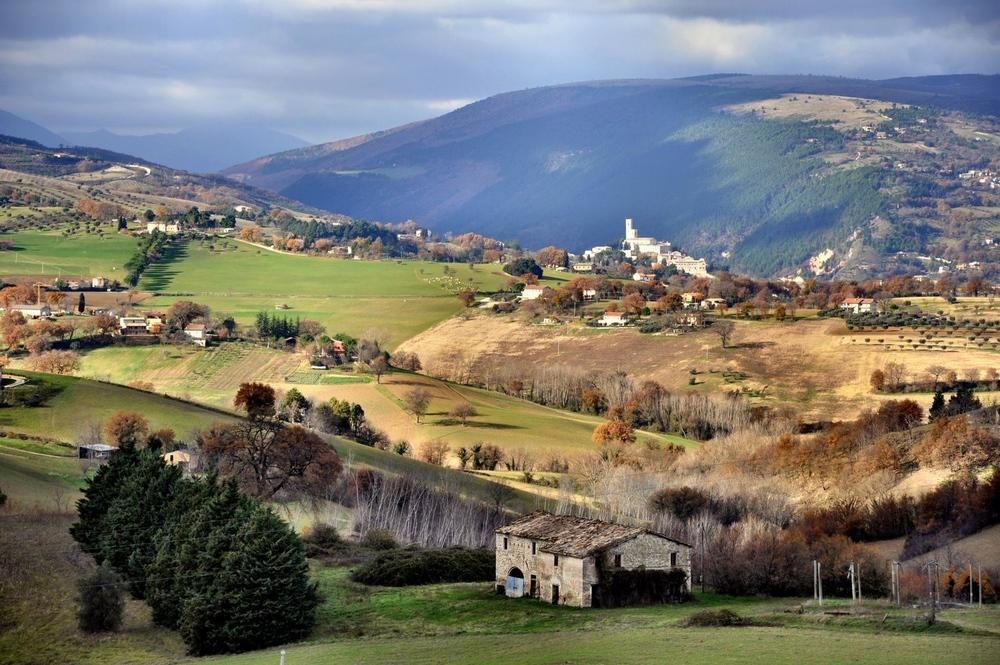 Urbino
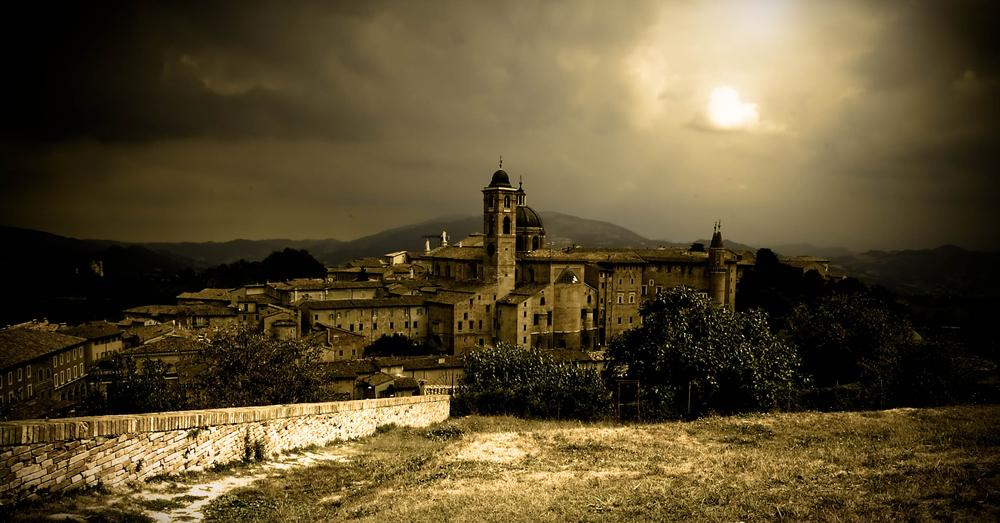 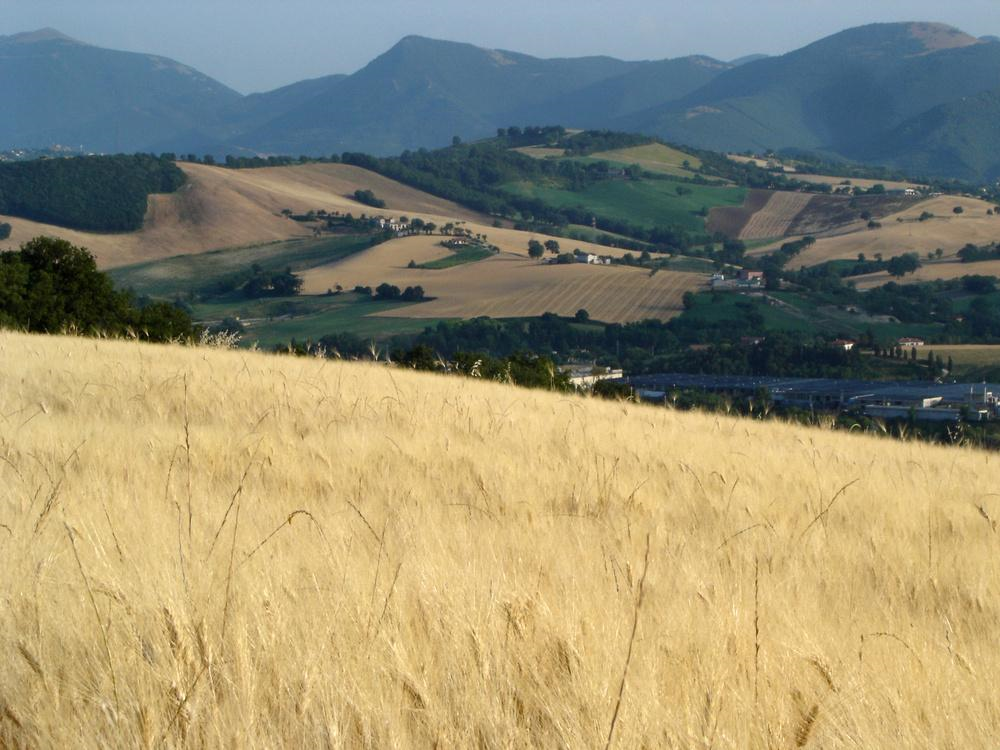 Fabriano
Cagliari
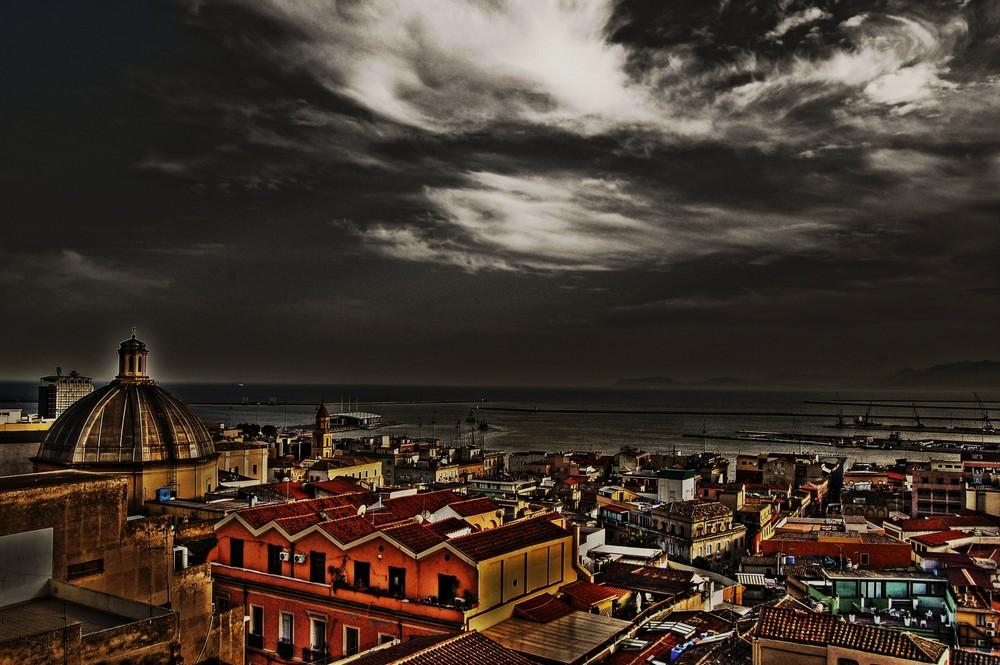 Cagliari
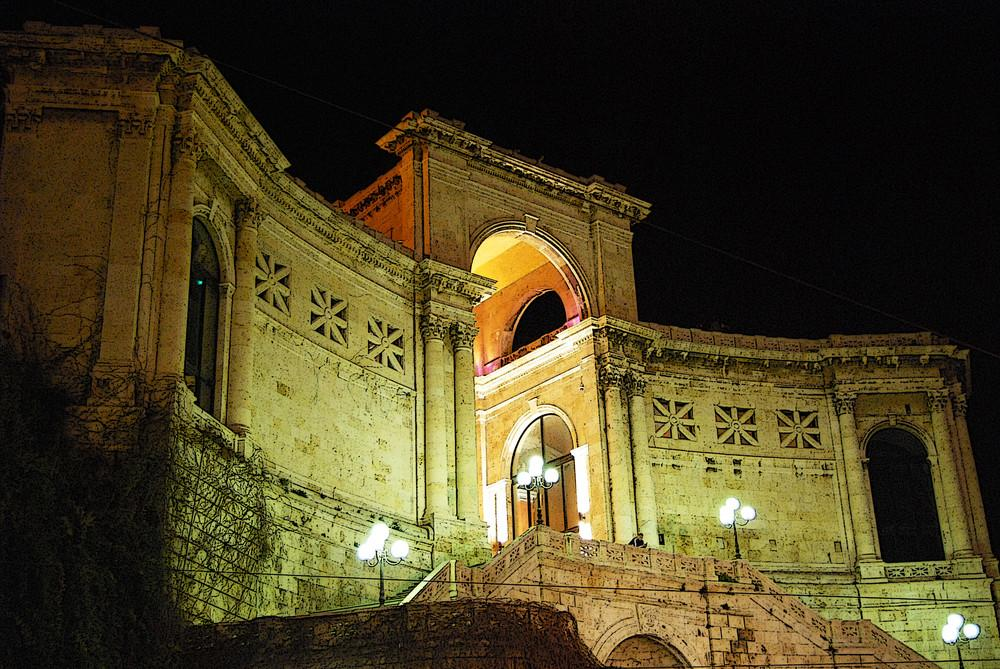 Scenes from around Italy
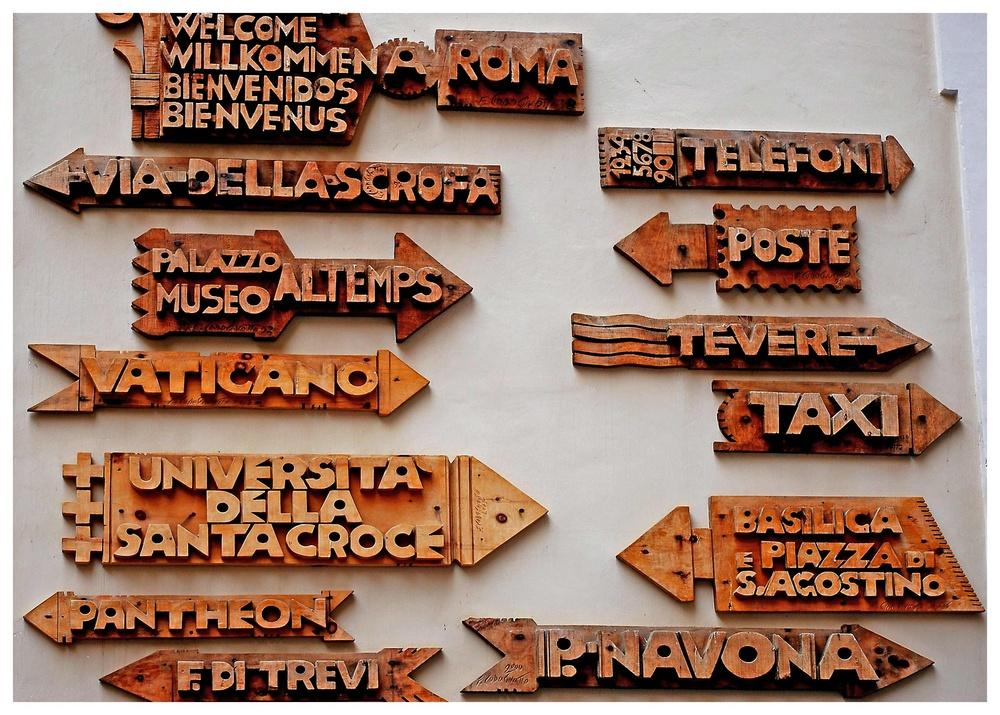 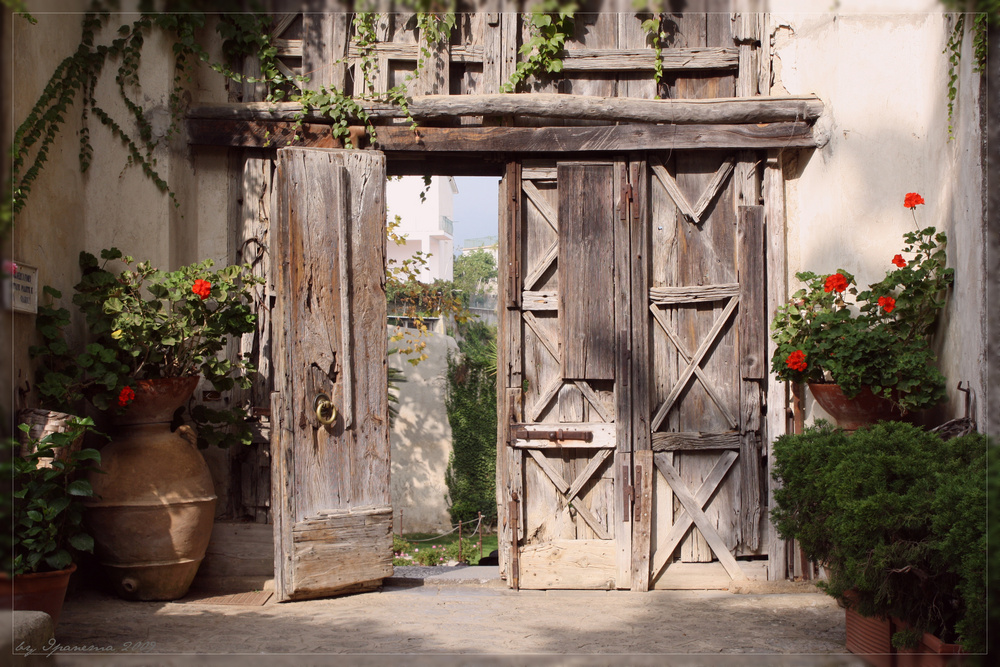 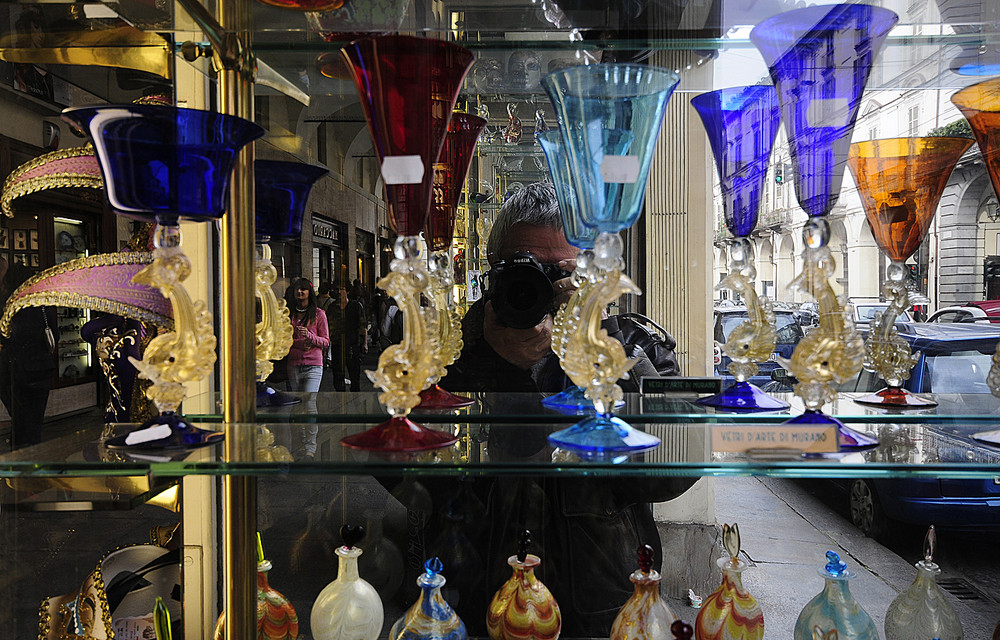 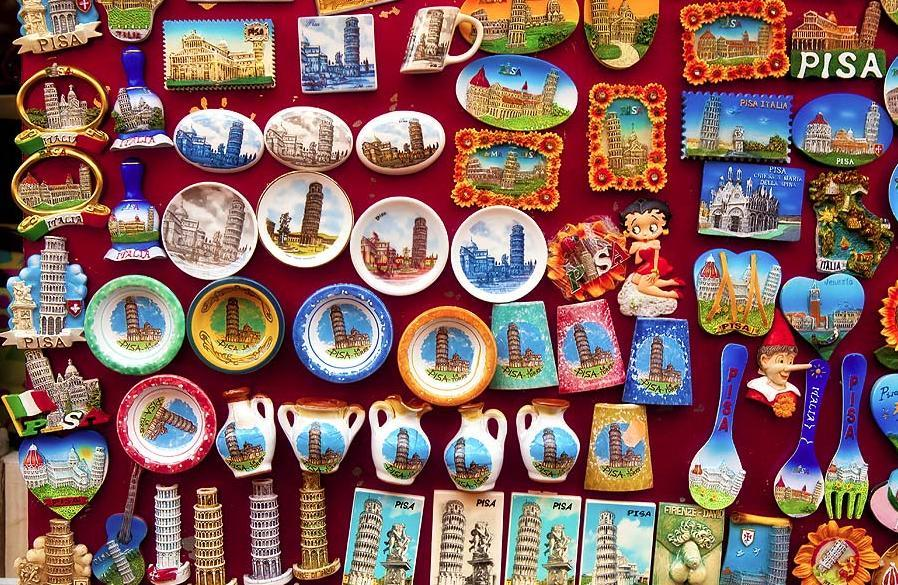 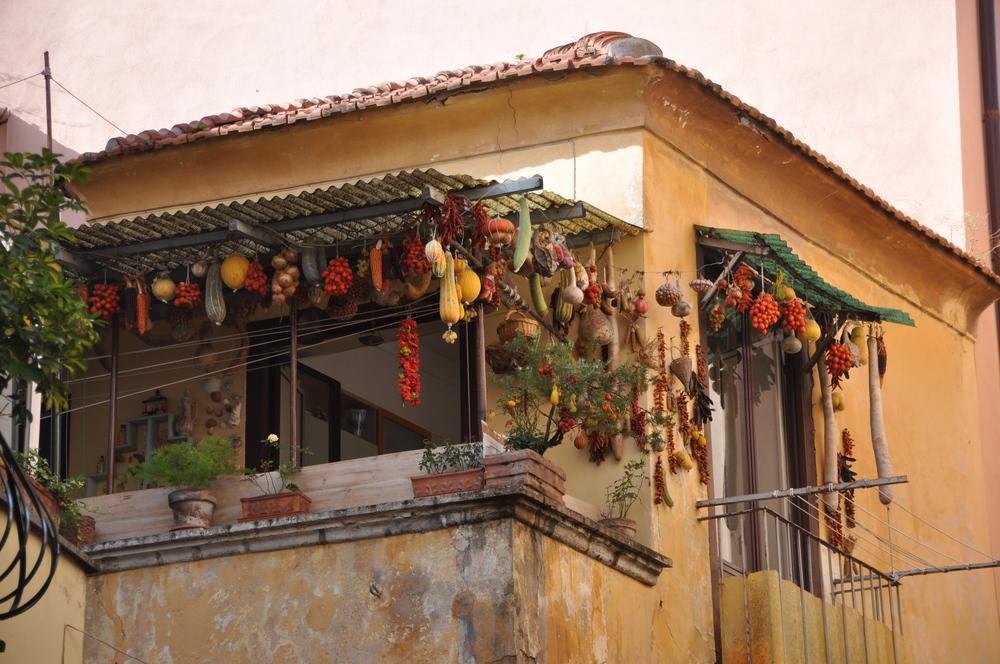 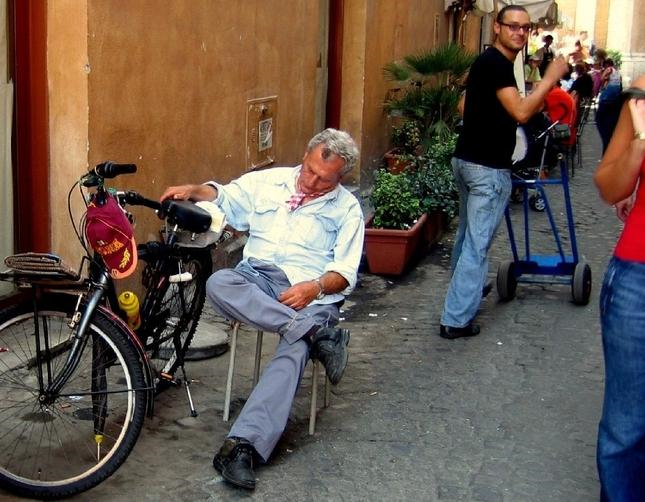 Have your picture taken with a “gladiator” at The Trevi Fountain in Rome. “Gladiators” are more common outside of the Colosseum in Rome.
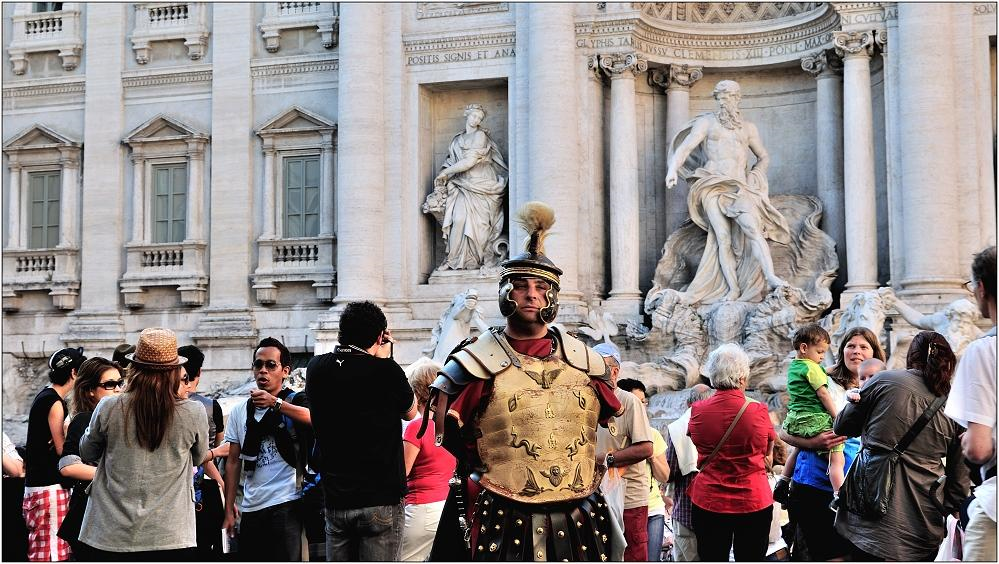 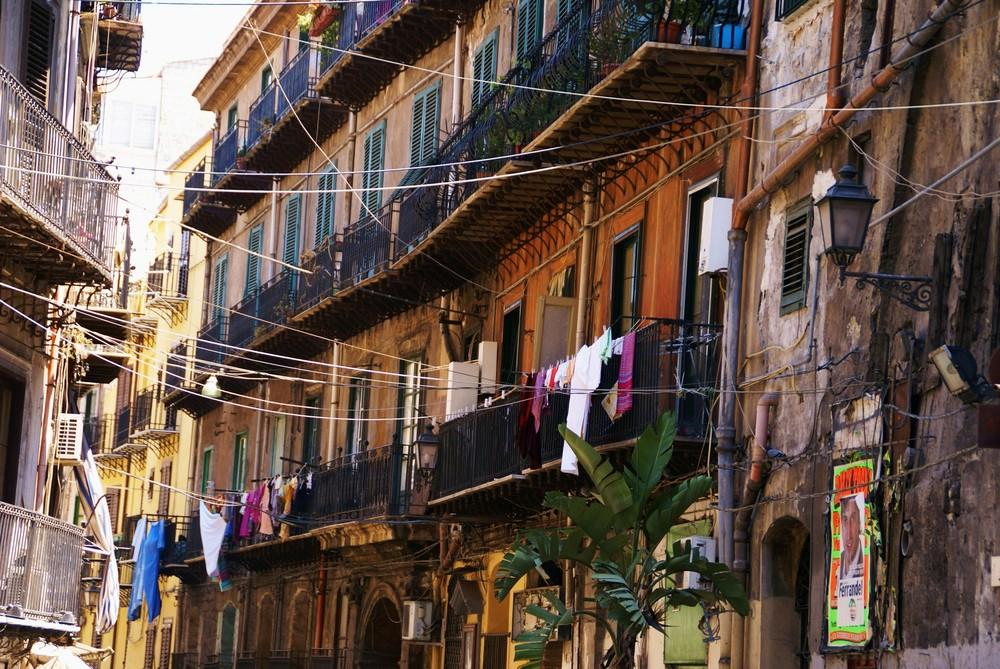 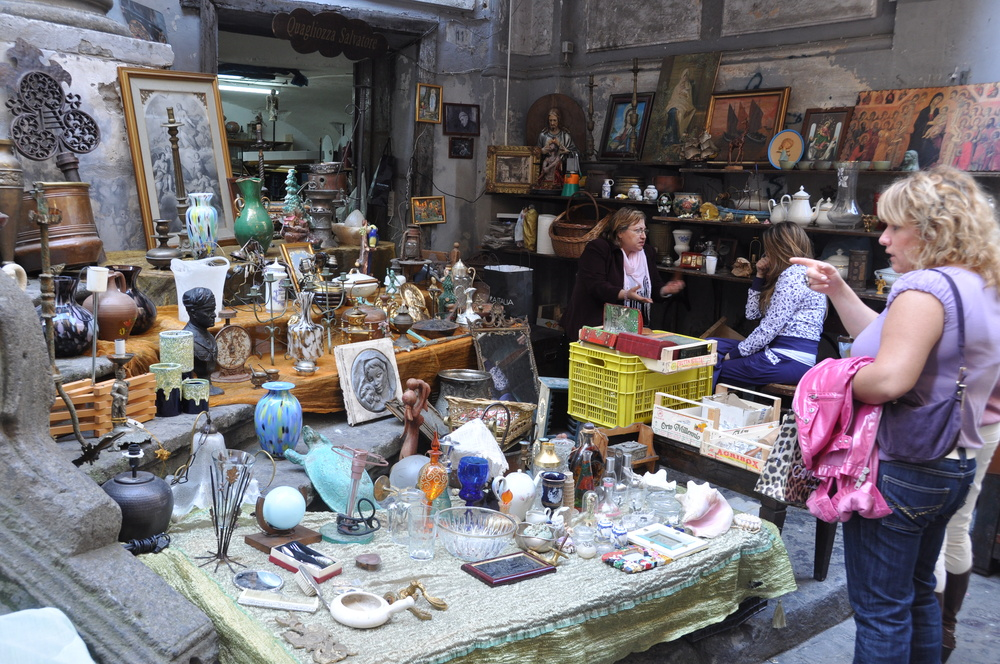 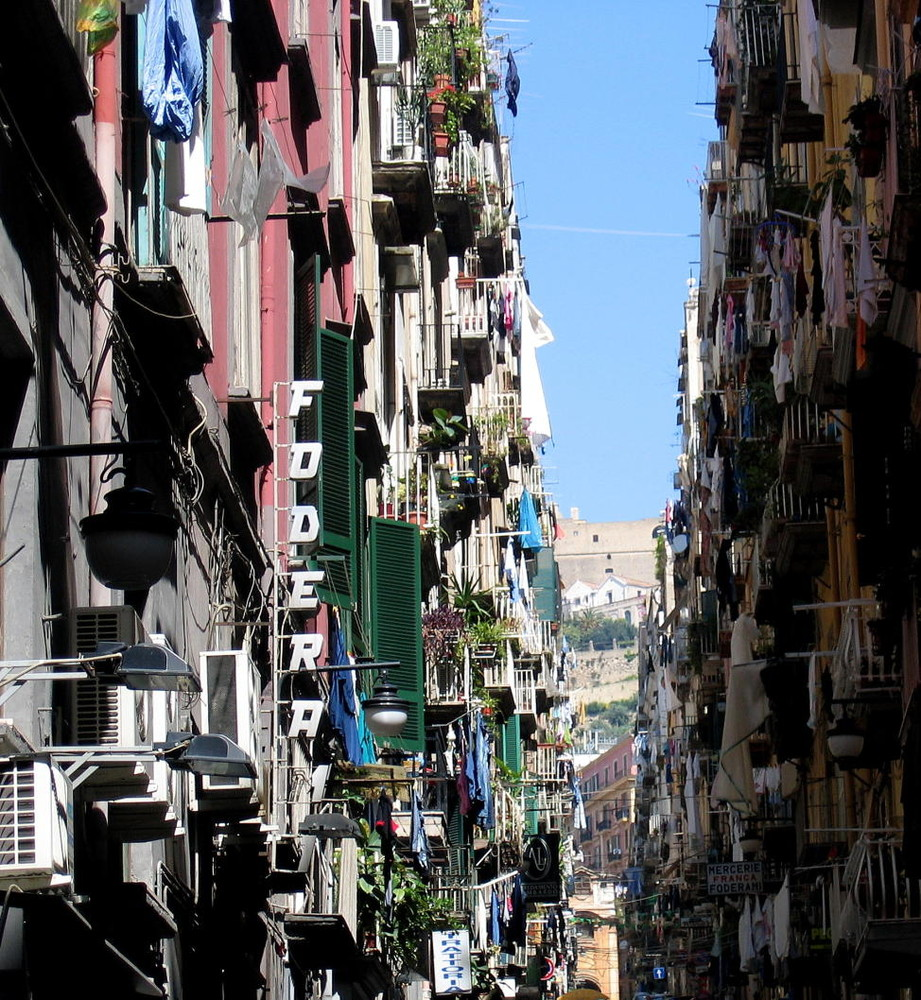 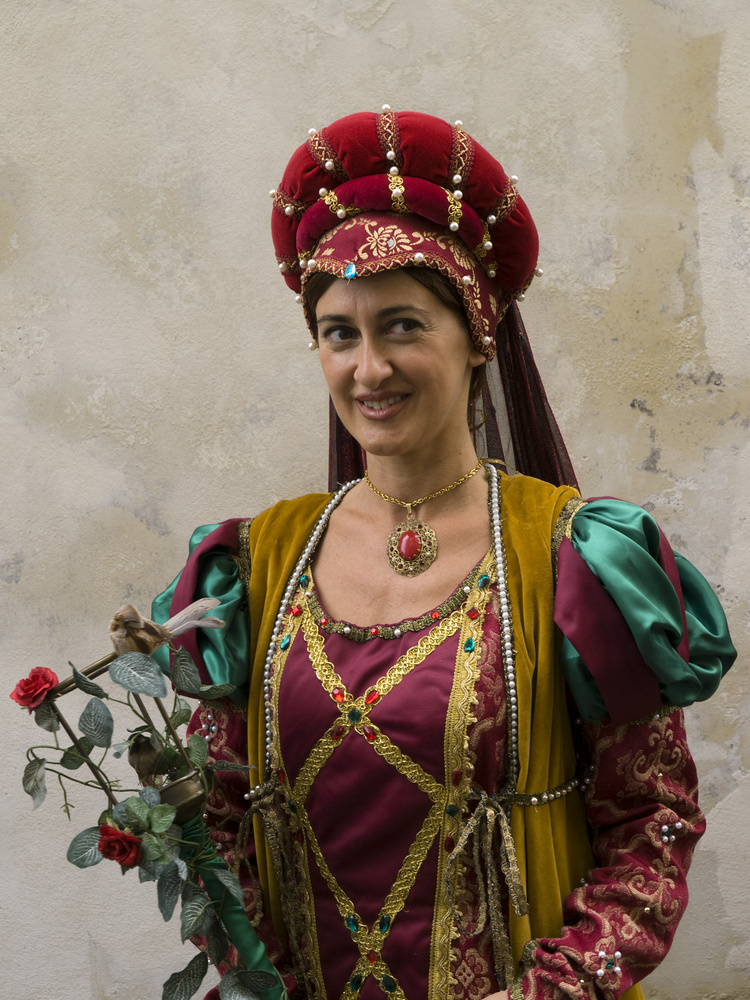 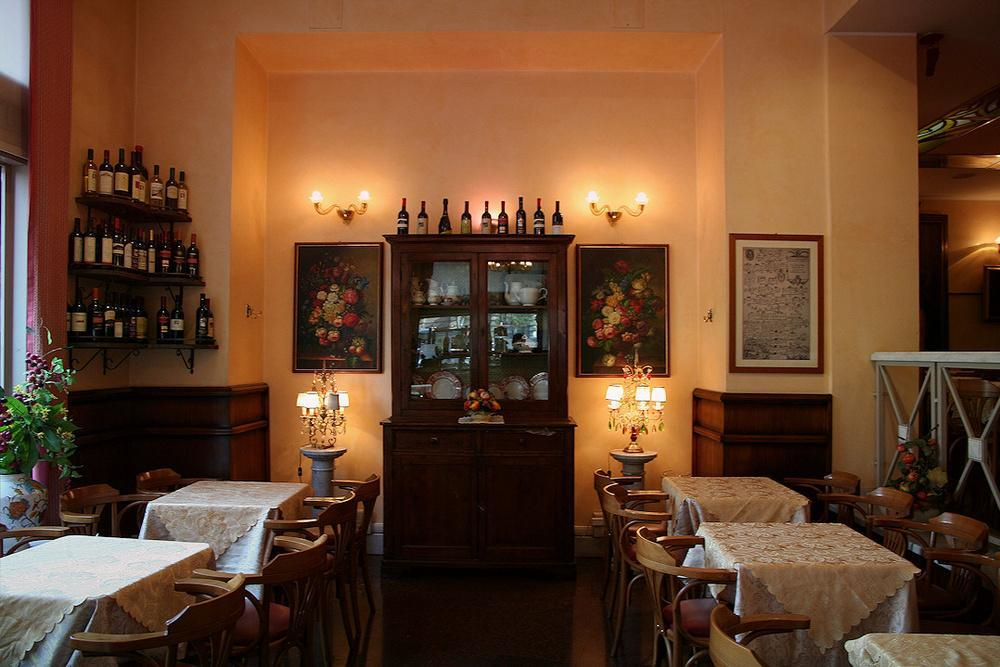 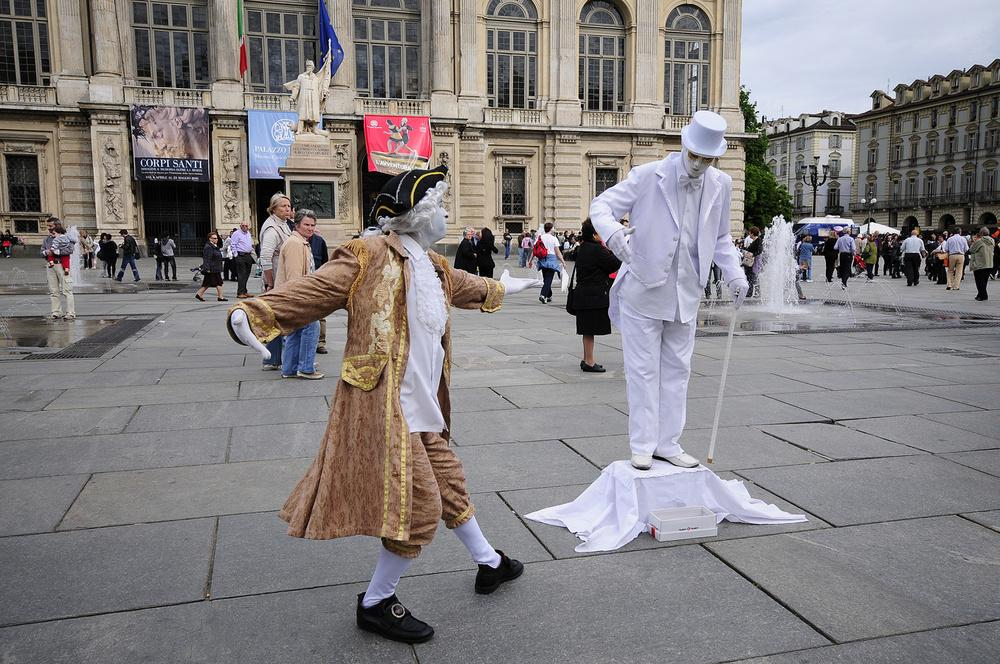 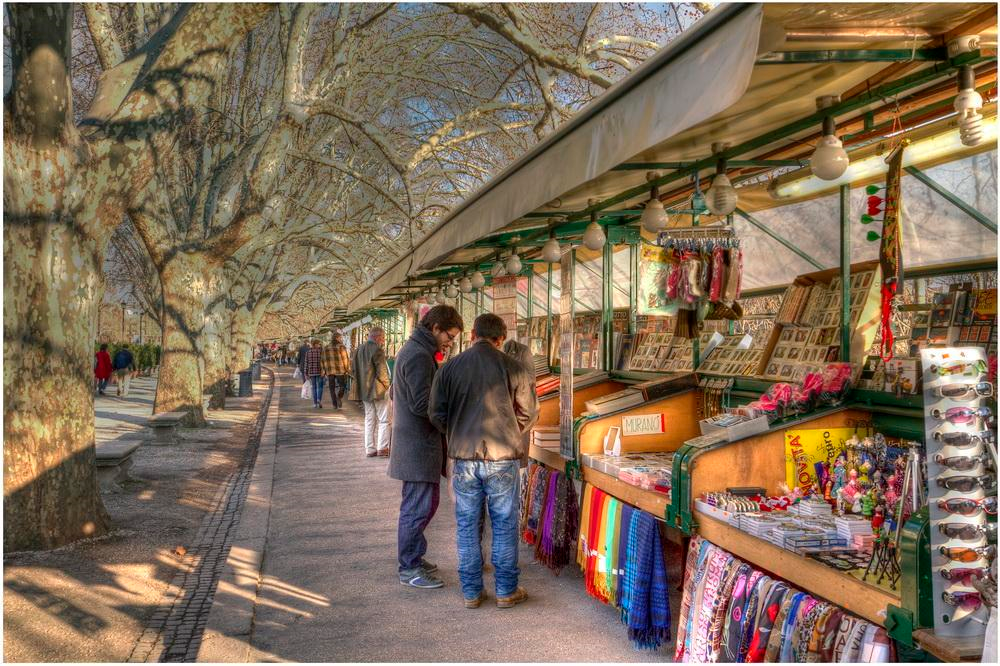 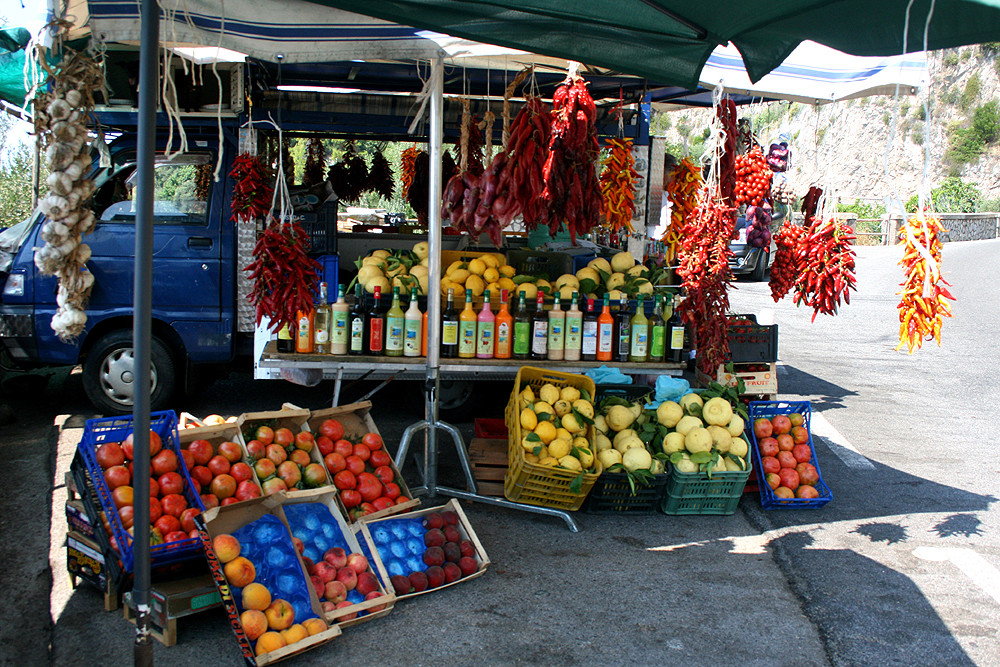 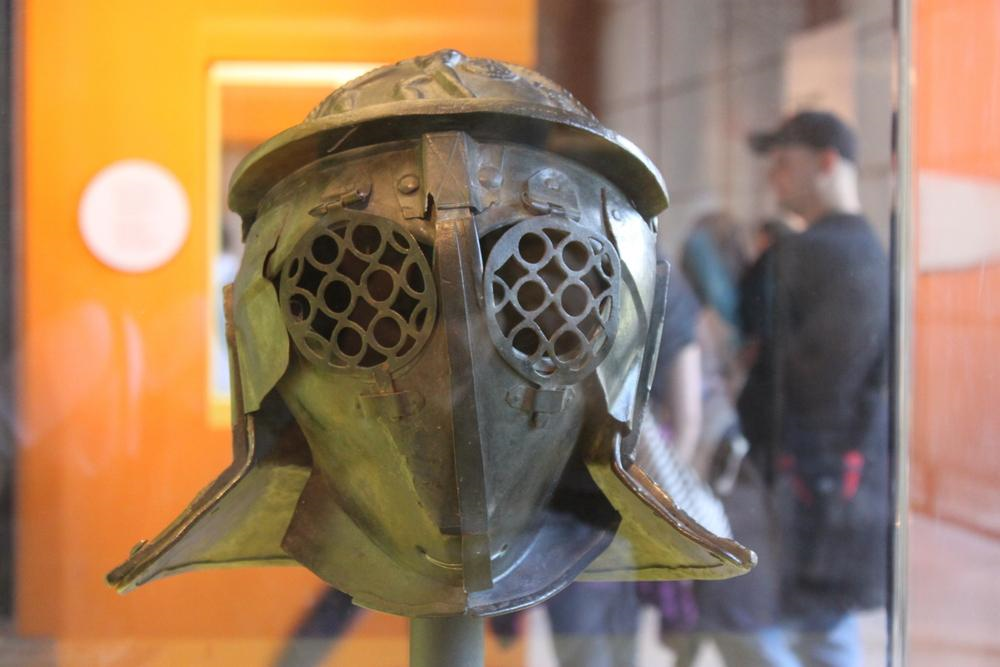 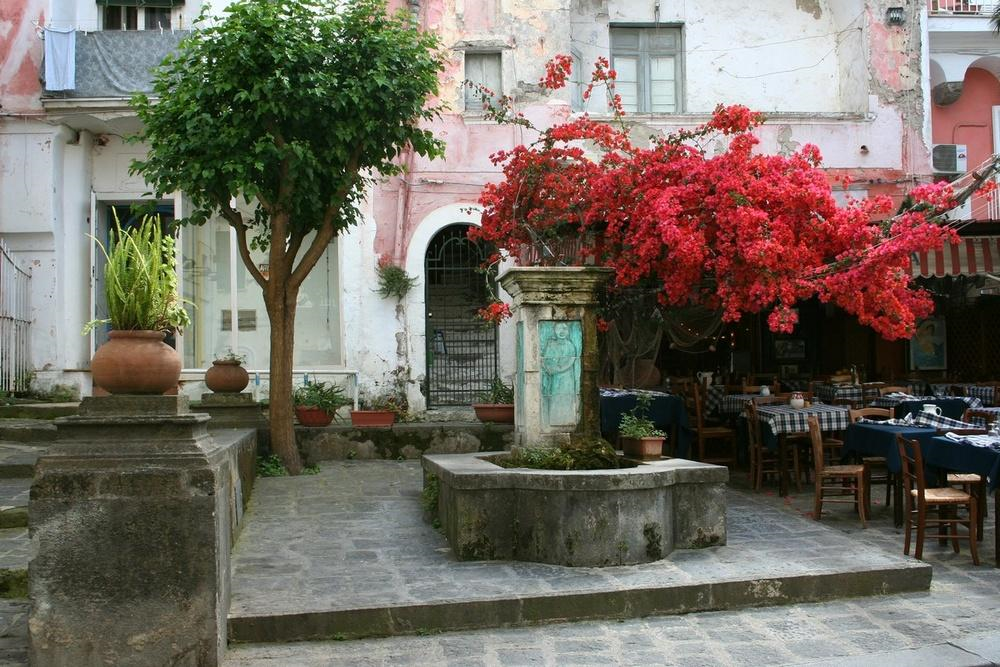 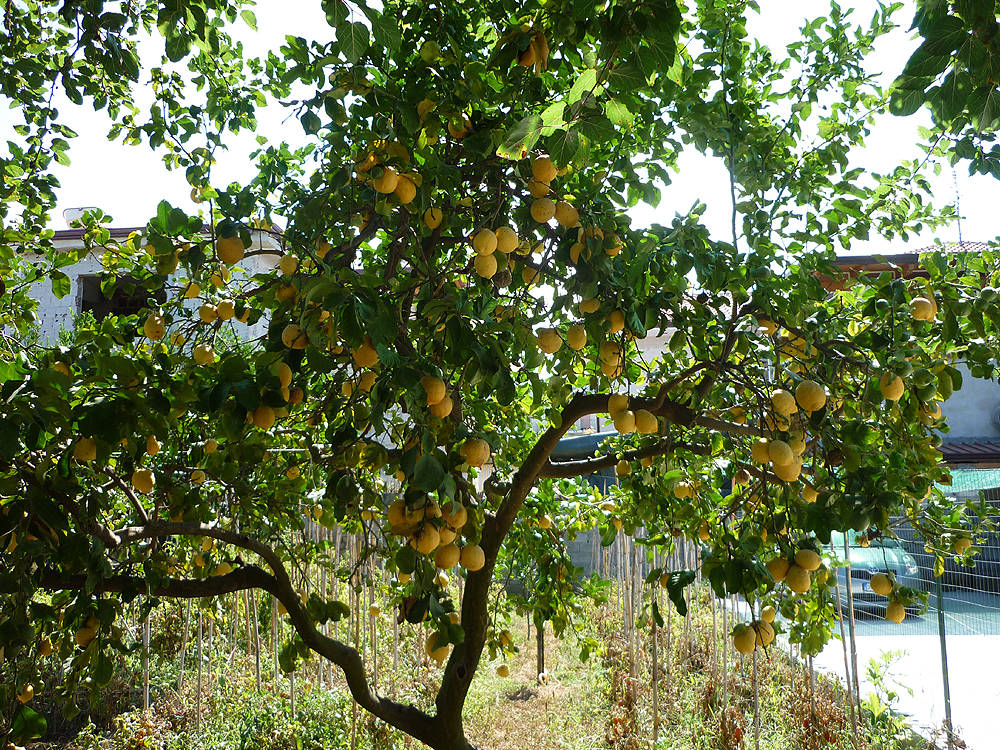